Dimensional AnalysisConverting from one unit to another unit
Table Groups
You will see a question on the projector 
As a group come up with your best answer
Write it LARGELY on your whiteboard
When told to do so you will hold your whiteboard up for me to see. 
If correct you will earn a point
Winners get a prize! 
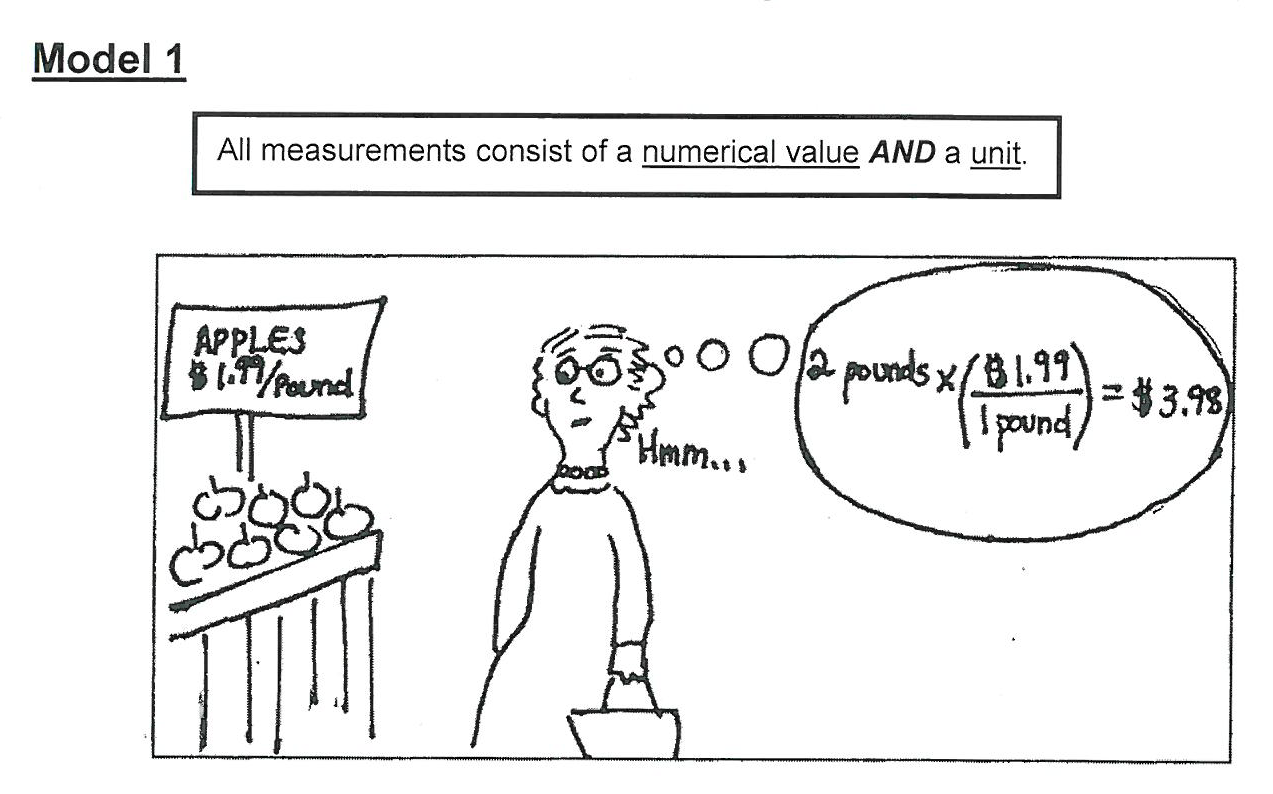 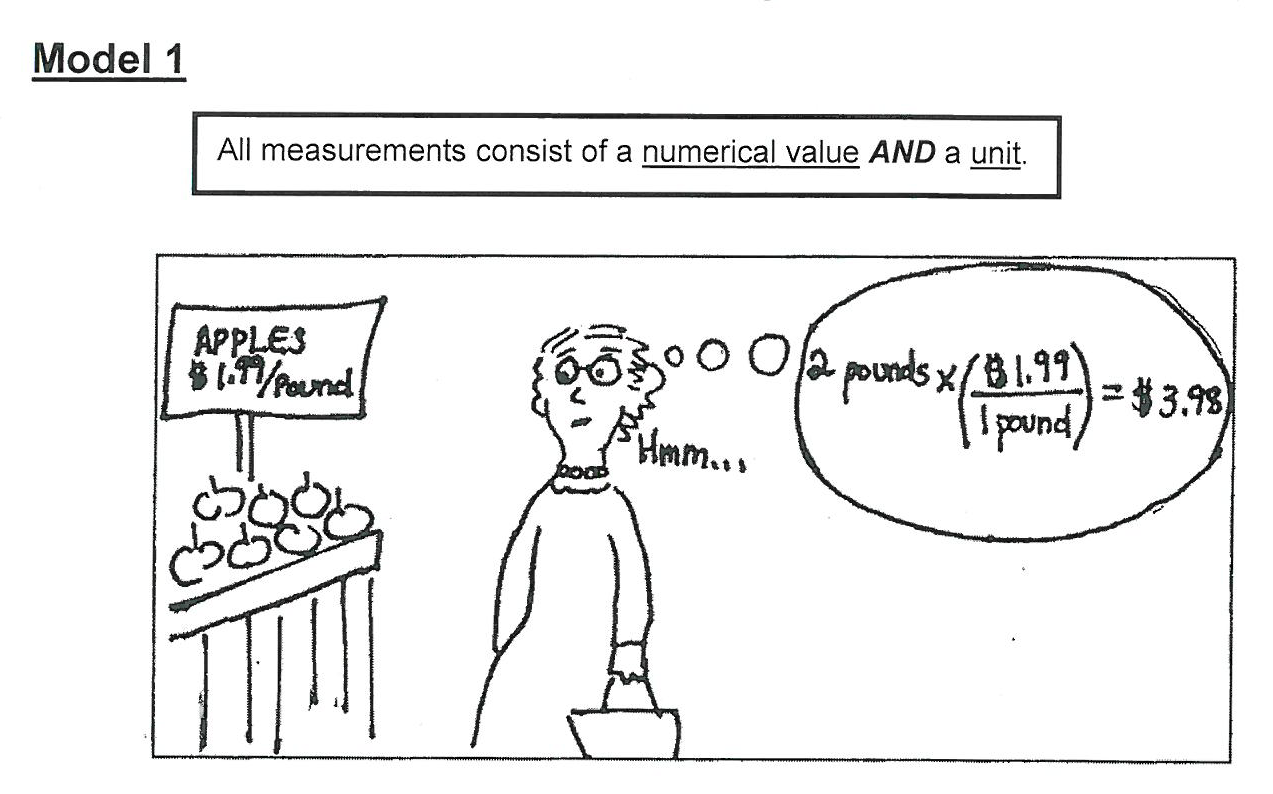 Q1:In the drawing of the buyer’s thoughts, what does “2 pounds” represent?
STARTING VALUEKNOWN VALUEGIVEN
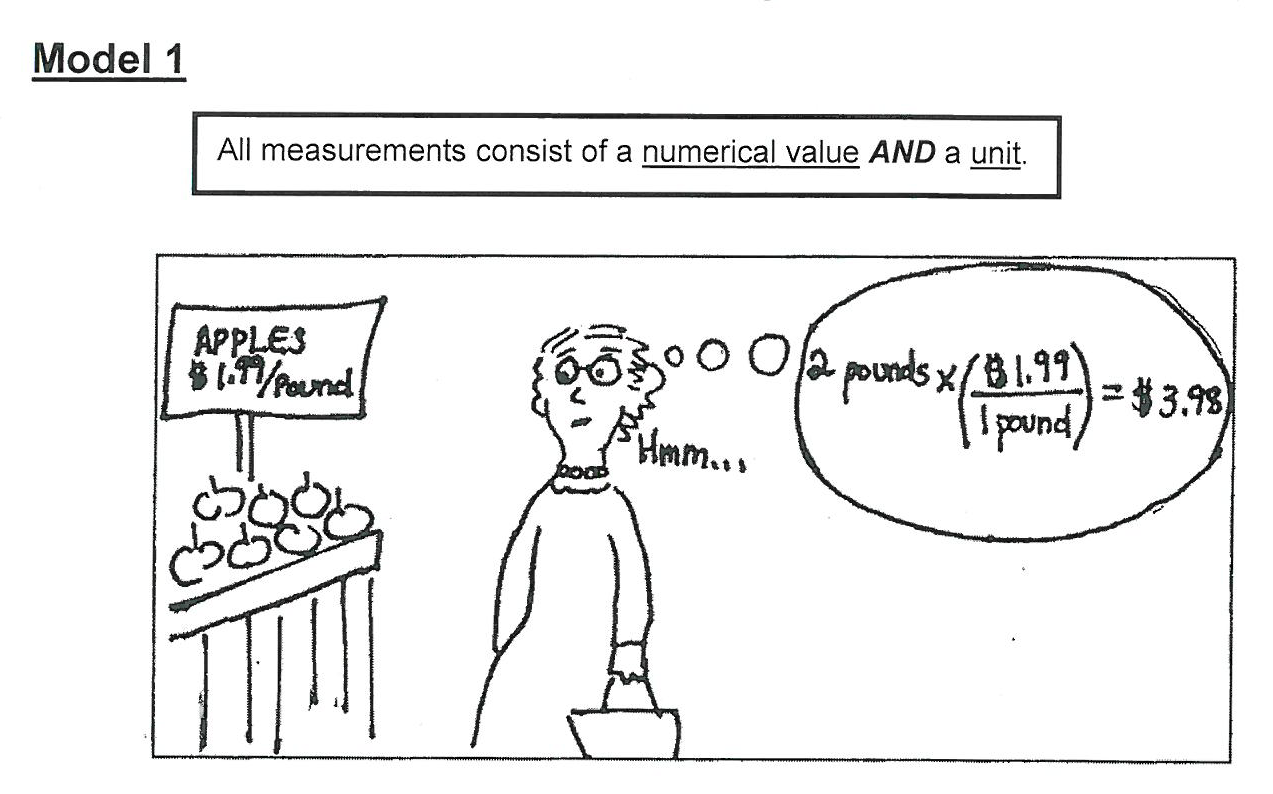 Q2:In the buyer’s thoughts, which part is a CONVERSION FACTOR
$1.991 pound
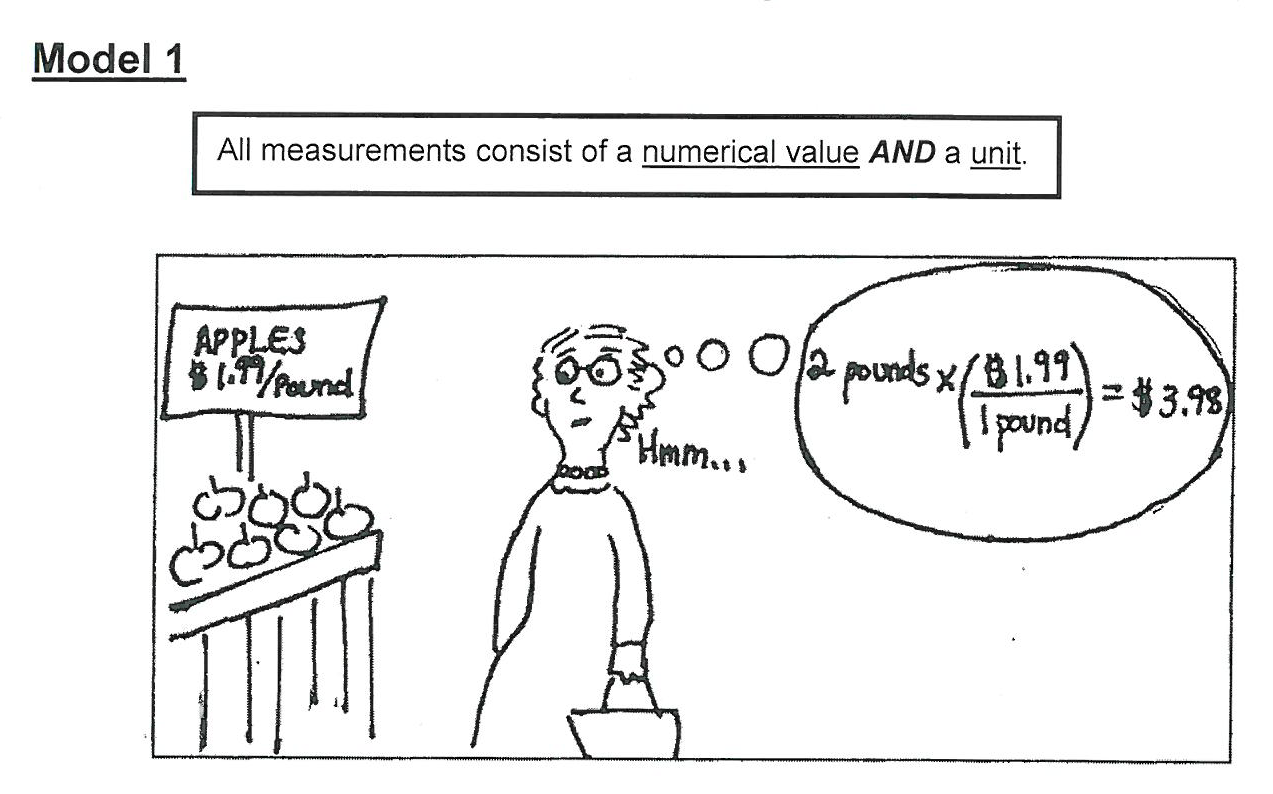 Q3:What unit does the final answer have?
$
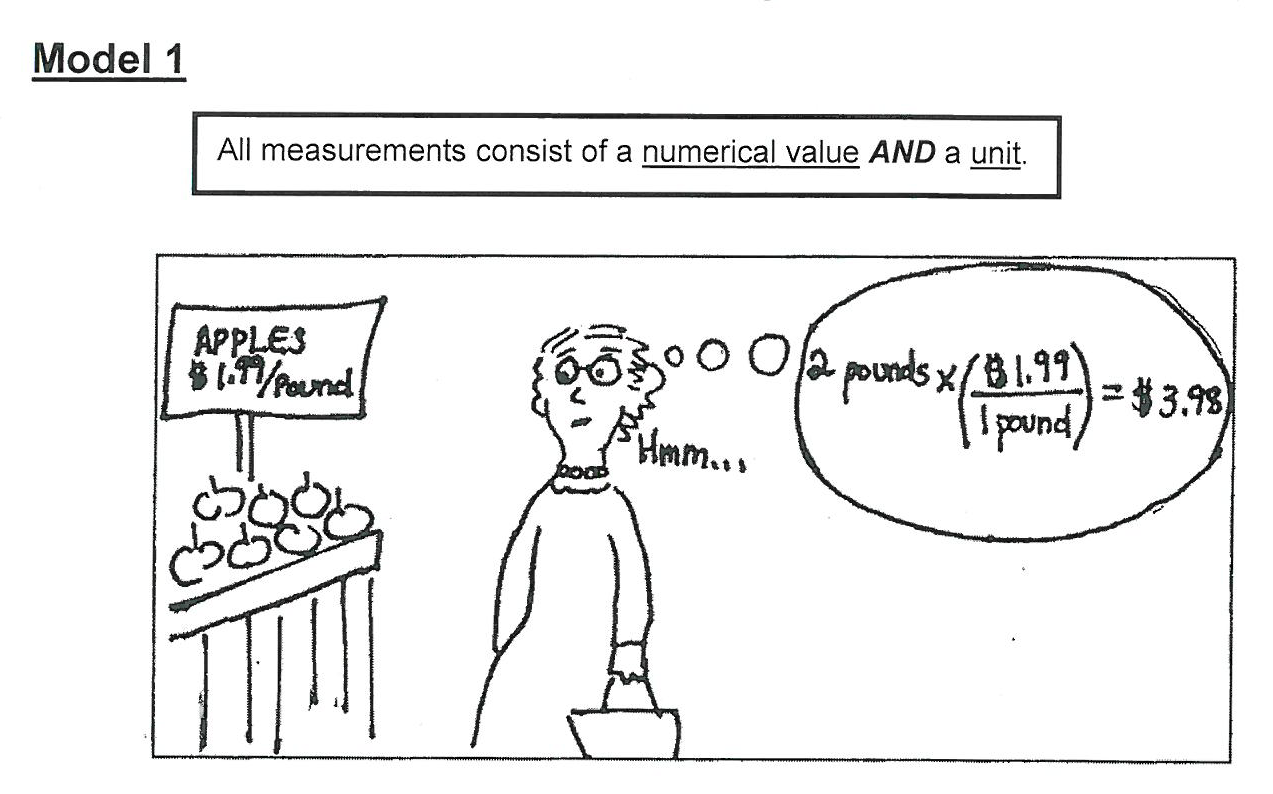 Q4:Why does “pounds” disappear in the final answer? Explain using a MATH term!
The “pounds” CANCELS out!
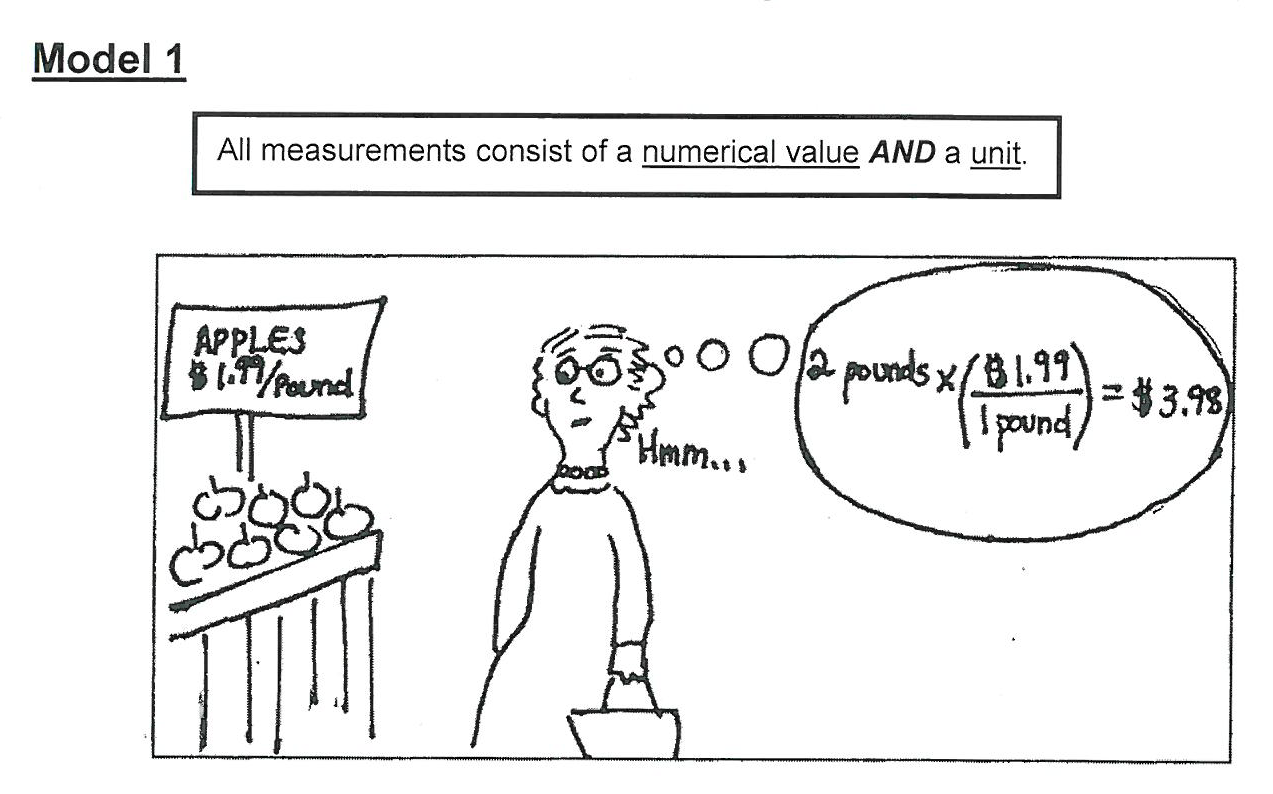 Q5:Another market offered 5 pounds of apples for $6. SHOW using DA how the buyer would do this problem. She still needs 2 pounds!
2lbs      $6       = $2.40   
           5 lbs
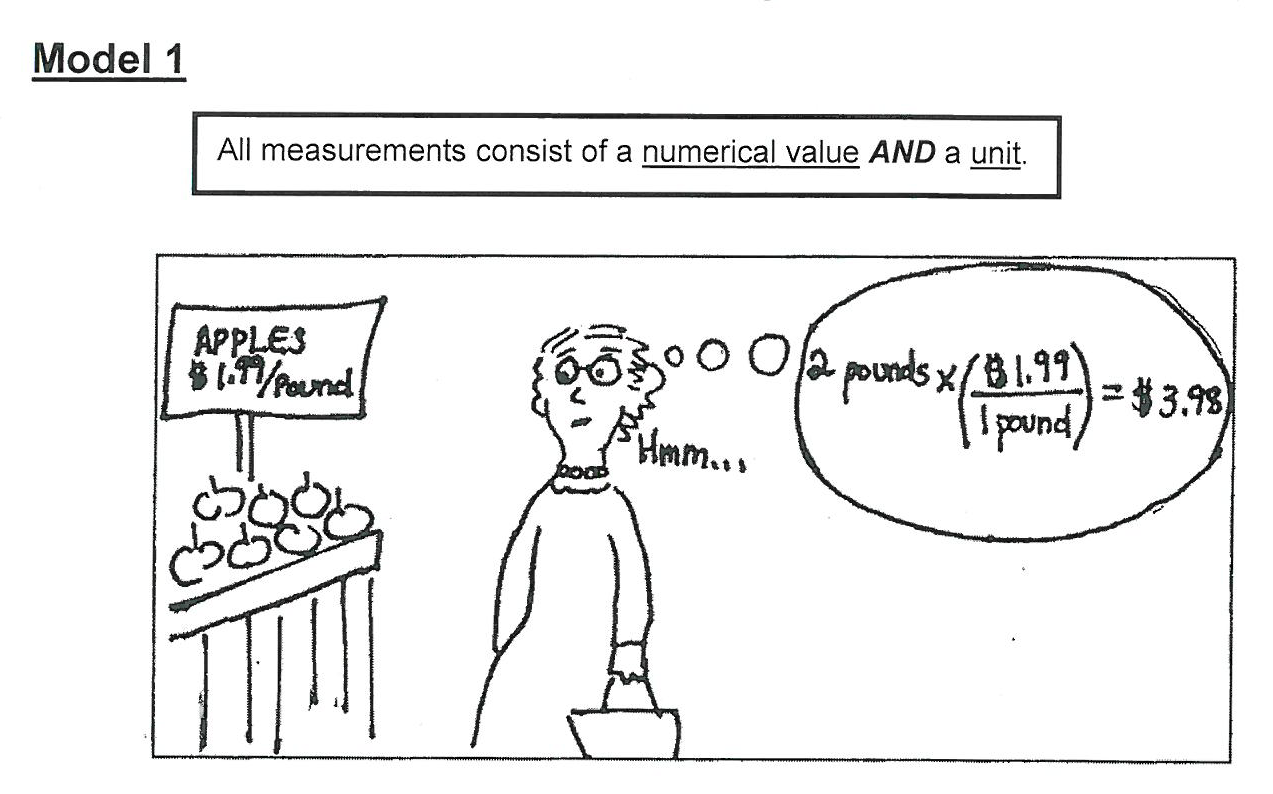 Q6:How much money will the buyer save by switching to the other market?
$3.98 - $2.40 = $1.58
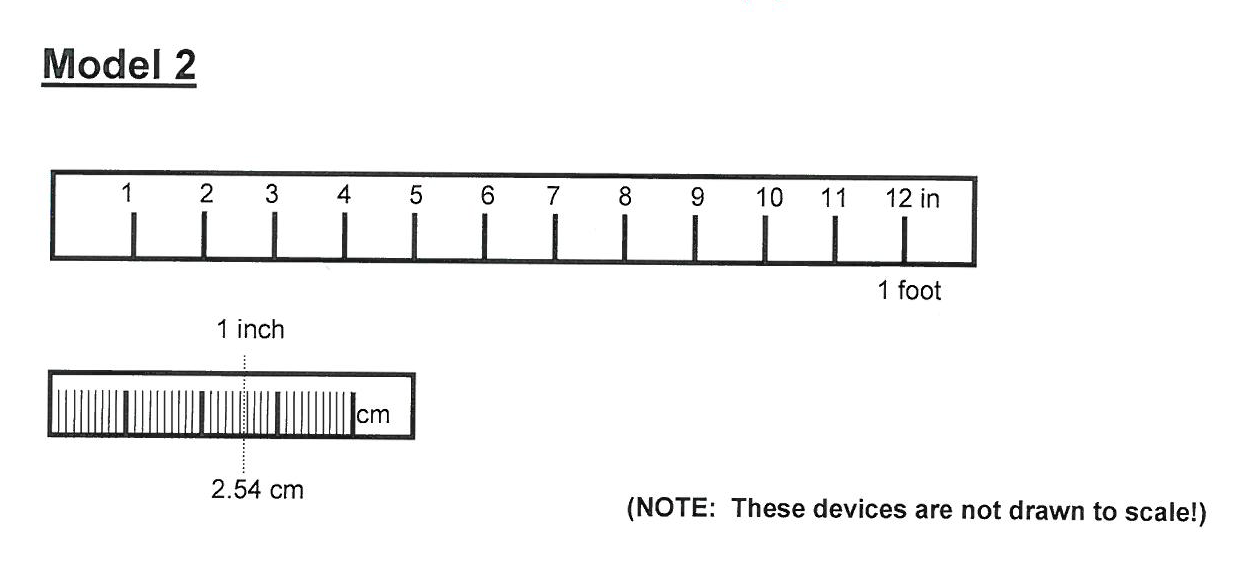 Q1:Based on Model 2, complete the following equality statements
1 in = ___ cm

____in = 1 foot
1 in = 2.54 cm
12 in = 1 foot
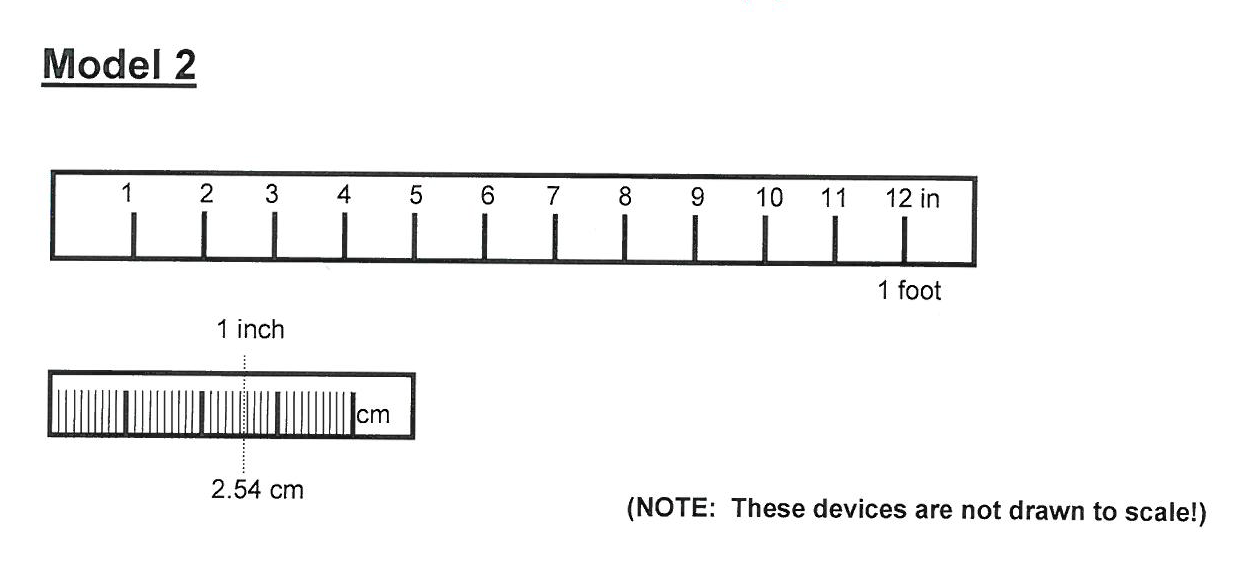 Q2:Write each of the equalities as a fraction
1 in = ___ cm

____in = 1 foot
1 in		 12 in2.54 cm		1 foot
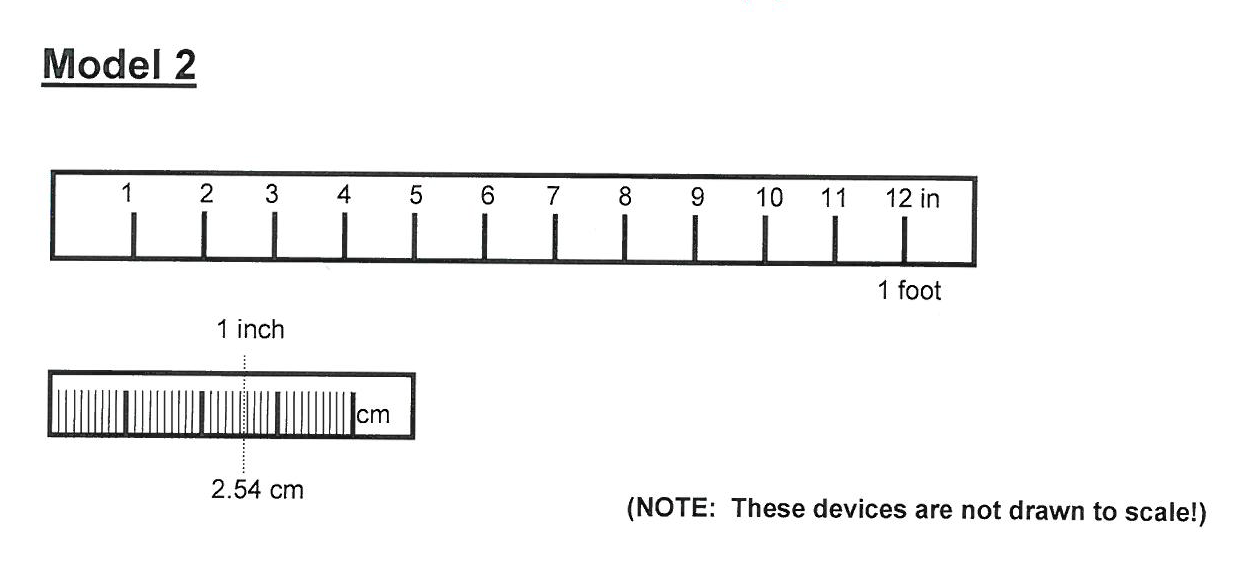 Q3:Houston Rocket’s basketball player Yao Ming is 7.5 feet tall. Show using DA how tall he is in INCHES
1 in = ___ cm

____in = 1 foot
7.5 ft   12 in      = 90 in
            1 ft
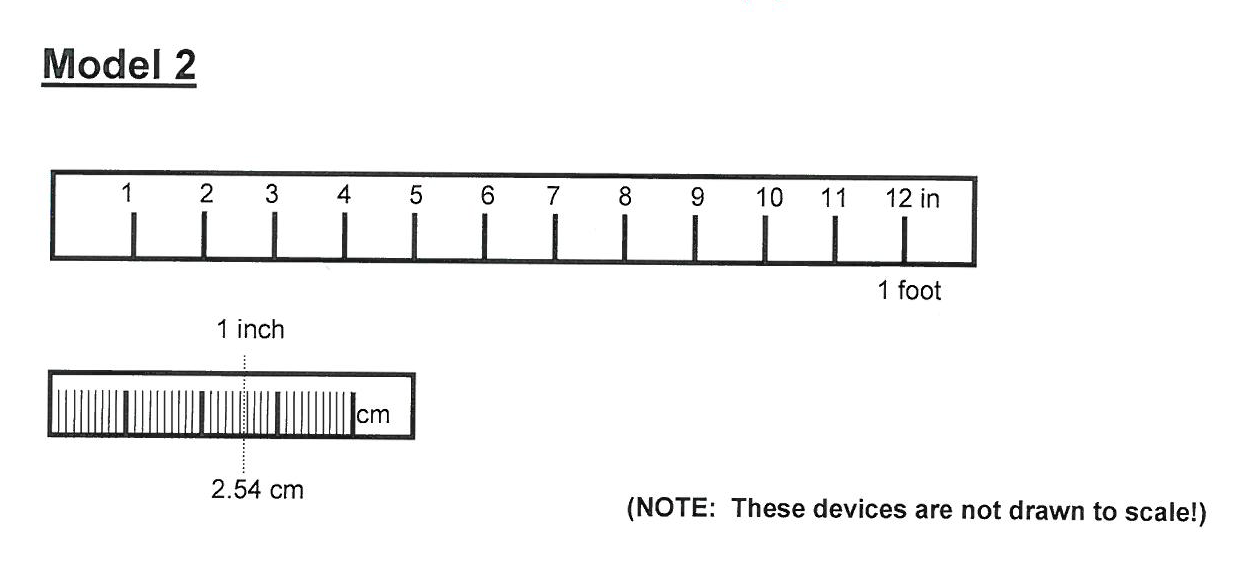 Q4:Now convert his height from inches to centimeters using DA
1 in = ___ cm

____in = 1 foot
90 in    2.54 cm   = 228.6 cm
            1 in
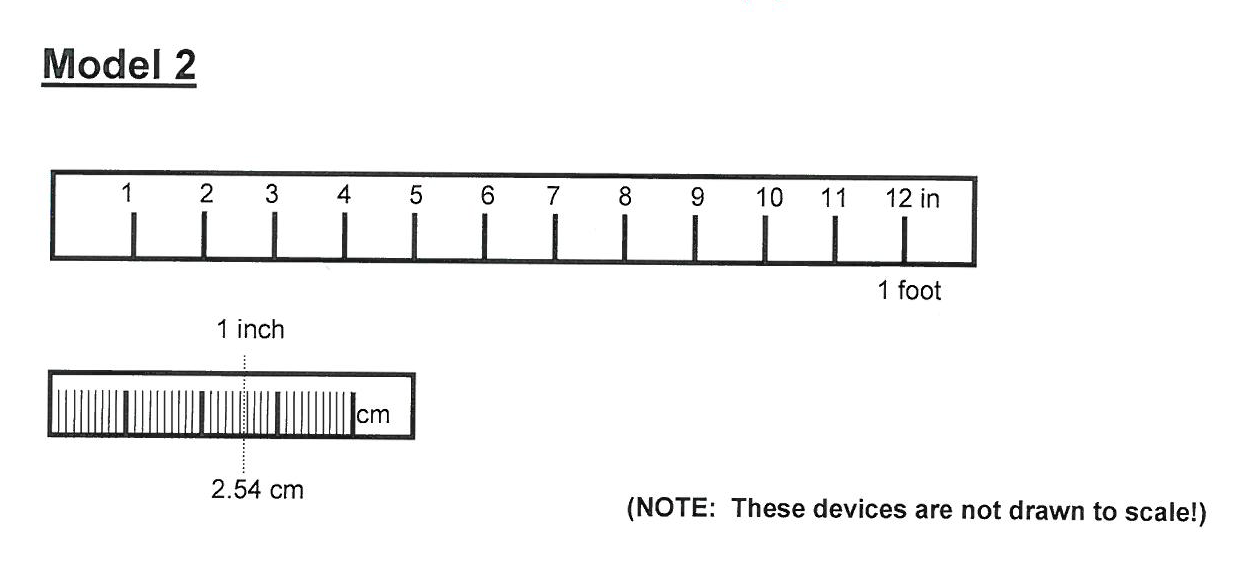 Q5:Using one long multi step DA problem convert his height from feet to cm!
1 in = ___ cm

____in = 1 foot
7.5 ft    12 in	  2.54 cm   = 228.6 cm  		1 ft	   1in
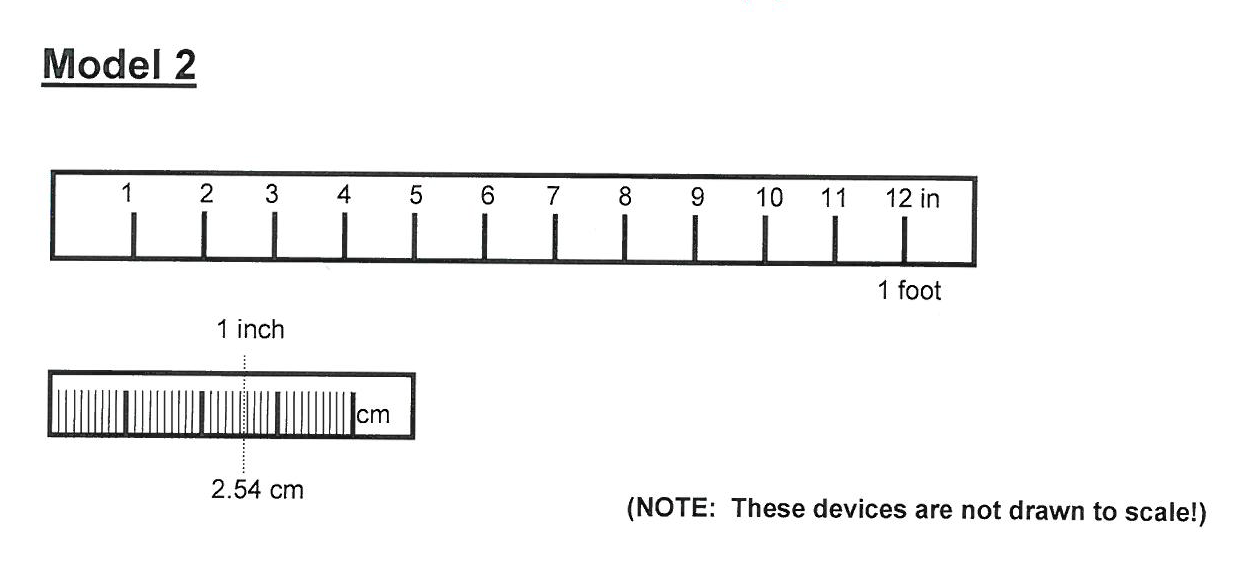 Q6:Does the order of the conversion factors matter?
1 in = ___ cm

____in = 1 foot
No! Multiplying and dividing can be in any order!
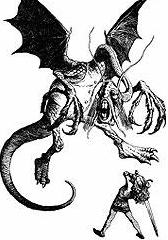 The Jabberwocky!
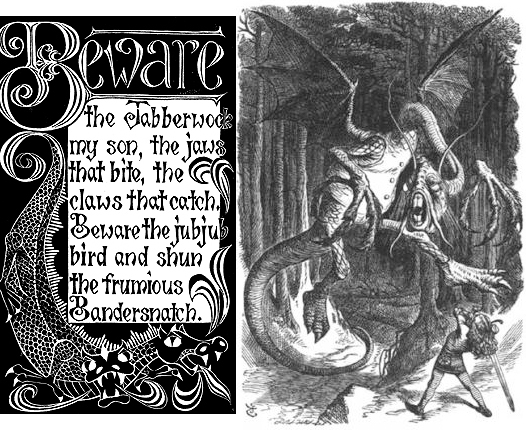 And the winner of Round 2 is…
And the winner of Round 1 is…